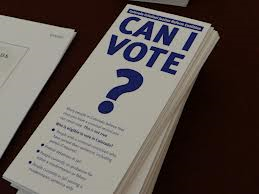 Educational training on Voting Rights for people currently or previously involved in the 
criminal justice system
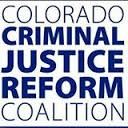 This Training will Cover!
What is the law in Colorado
The laws on voter eligibility for people with a criminal record are complicated and you need to understand the different ways people can be (or have been) involved in the criminal justice system.

Even election officials may not be fully versed on this topic.
What is the law in Colorado
Colorado Revised Statutes 1-2-103 (4)
No person while serving a sentence of detention or confinement in a correctional facility, jail, or other location for a felony conviction or while serving a sentence of parole shall be eligible to register to vote or to vote in any election; however a confined prisoner who is awaiting trial but has not been tried shall be certified by the institutional administrator and shall be permitted to register to vote by mail registration pursuant to part 5 of this article.
There are real consequences if you tell people the wrong information!!!
If you inadvertently tell someone that they are ineligible to vote but they actually are eligible to vote, you are contributing to
 
MARGINALIZATION 
and
DISENFRANCHISEMENT
There are real consequences if you tell people the wrong information!!!
If you inadvertently tell someone that they are eligible to vote but they actually aren’t, you can cause a person to get charged since it is a felony to register to vote or vote in Colorado if you are not eligible.
IT IS A CLASS 5 
FELONY!
THE DETAILS MATTER
IMPORTANT FACTS!
Who CAN vote
If you are:
Probation is a type of sentence that allows a person to remain in the community under supervision of a probation officer.
YES you can Vote in Colorado!
Then
On Probation
YES you can Vote in Colorado!
Bond/summons is when someone has a pending criminal case but is not incarcerated.
Then
On Bond/
Summons
Who CAN NOT Vote
If you are:
Parole is a period of supervision after release from prison.  In Colorado, parole is considered part of the prison sentence
NO you 
cannot Vote in Colorado!
Then
In Prison or on Parole
On Federal Supervised Release
A period of supervision following release from a federal prison.
NO you 
cannot Vote in Colorado!
Then
Community corrections(half-way house) is an alternative to jail or prison .
Living in a Halfway House
NO you 
cannot Vote in Colorado!
Then
Serving a misdemeanor sentence or pre-trial detainee
Serving a felony sentence
Who can and can’t vote
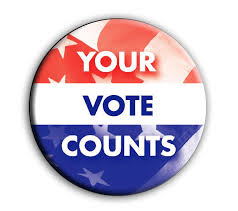 UNCLEAR!
There are other ways a person can be involved in the criminal justice system that are unclear as to his or her voting eligibility.
The person should contact an elections official for clarification on eligibility!
If someone says I can’t vote because I have a record
The first question to ask is,     
“Are you currently involved with the criminal justice system?”  

If the answer is NO, 

then they can register to vote and vote.

If the answer is YES, 

you will need to find out additional information about how they are  involved in the criminal justice system to help them determine if they are eligible.
TREAD THIS TERRITORY RESPECTFULLY!
Your vote is your voice on the issues
Health care
Economic justice
Racial justice
Criminal justice
Environment
Children
Education
Any other issue important to you
Criminal Justice System Definitions
Jail – operated by a county or group of counties and operated by the County Sheriff (in Denver, the Director of Corrections).  People can be in jail for many different reasons including: pretrial (people awaiting to post bond or not able to post-bond), people sentenced to serve a misdemeanor sentence, people awaiting transfer to other facilities or holds due to detainers from ICE or other law enforcement agencies, people incarcerated awaiting a parole, community corrections or probation revocation.

Prison – operated by the state Department of Corrections.  People in prison are all convicted of a felony and sentenced to serve a term of incarceration in prison.

Probation – considered an “alternative to prison” sentence where a person is living in the community and is under supervision by the probation department in that judicial district.  A person can be revoked from probation for not complying with all the terms of supervision and resentenced to prison. Each Judicial District in Colorado has an independent probation department and the chief probation officer is appointed by the chief judge for that judicial district.

Community corrections –halfway houses that includes both a residential phase where a person lives at the halfway house but is able to go out in the community for work, treatment, family visits, etc.  There is also a non-residential phase where people live in their own residence but check in with the halfway house for supervision.  People can be directly sentenced to a halfway house and DOC also transitions some people from prison to the halfway house while they are still considered inmates. If someone isn’t compliant with the terms or rules at the halfway house, they can be resentenced to prison or returned to prison.  Halfway houses in Colorado are a mix of county run, non-profit and for-profit. 

Parole – is a period of supervision by the Department of Corrections, Division of Adult Parole people released from prison.  A person can be revoked from parole for not complying with terms of supervision and can be re-incarcerated.

Federal Supervised Release – A period of supervision following release from a federal prison.
16
CCJRC contact information
Address: 1212 Mariposa St., #6Denver, CO 80204phone: (303) 825-0122email: info@ccjrc.org
www.ccjrc.org
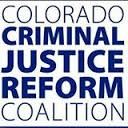